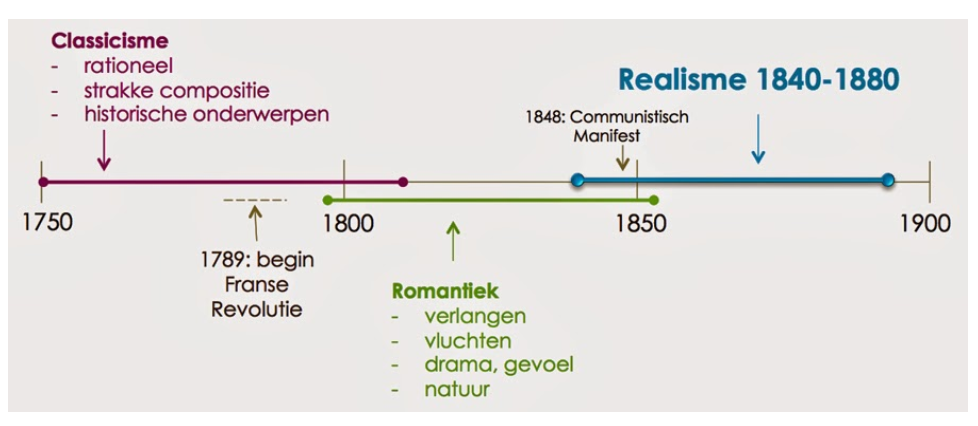 REALISME

Kunstenaars uit de romantiek proberen de werkelijkheid om te buigen naar droom- en/of ideaalbeelden.

In het Realisme ontstaat een vorm van beschrijvende kunst waarbij de natuurgetrouwe weergave in kleinere taferelen hoger staat aangeschreven dan  grote historische composities.
Door de werkelijkheid nader te bekijken wordt ook de overwegend schrijnende armoede  van de arbeider en het gewone volk zichtbaar.

Het realisme vertoont dan ook een sociaal karakter.
Het realisme baseert zich niet op een ideologie of een geestelijke en morele inhoud maar op de zichtbare werkelijkheid. 
(Het naturalisme daarentegen beperkt zich uitsluitend tot de weergave van de zintuiglijke waarneming.) 
De kunstenaars buigen zich over het lot van hun medemens.
Kenmerken zijn
* Protest, reactie op zowel classicisme als de romantiek.
* Leven van alle dag als onderwerp. 
* In de beeldhouwkunst zijn het vooral veel historische monumenten.
* Bij de bouwkunst verschijnen nieuwe materialen maar blijft de stijl classicistisch.
Het oog gericht op de werkelijkheid
Realisme 1840 tot 1880 (een aantal kenmerken)

• Door de Franse revolutie 1789 ontstaan andere maatschappelijke verhoudingen en ontwikkeling
• Grauw en troosteloos bestaan voor boeren en arbeiders
• Rijke burgerij wereld van pracht en praal
• Ongekunstelde realiteit, van het werkelijke leven
• Naturalistische = een stroming van het realisme: de school van barbizon (landschappen)
• Donker tinten (staan symbool) weerspiegelen het zware leven
• Textuur, paletmes (pasteus verfgebruik)
• Door de uitvinding van de verftube kan men "en plein air" (open lucht/ buiten) schilderen

De gewone mens staat centraal -> aandacht voor leven, wonen en vooral werken.

De arbeider wordt niet als minderwaardig persoon beschouwd, maar als iemand die trots mag zijn op zijn prestaties.
Naturalistische = een stroming van het realisme: de school van barbizon (landschappen)
Tot dat moment hadden kunstenaars landschappen vooral als achtergrond voor klassieke of historische taferelen gebruikt, maar de schilders uit Barbizon verhieven de natuur tot een op zichzelf staand onderwerp. Zij schilderden wat ze zagen 'en plein air' in een naturalistische stijl. 
Deze kunstenaars trokken met een handzame schilderskist op de rug en een opklapbare ezel de natuur in. Hun schilderstijl was aanvankelijk naturalistisch, zij schilderden de vrije natuur zo eerlijk mogelijk: de eersten die dit deden om kunstzinnige redenen.